Monitoring zaštićenih staništa Sredozemne medvjedice na zapadnoj obali otoka Cresa
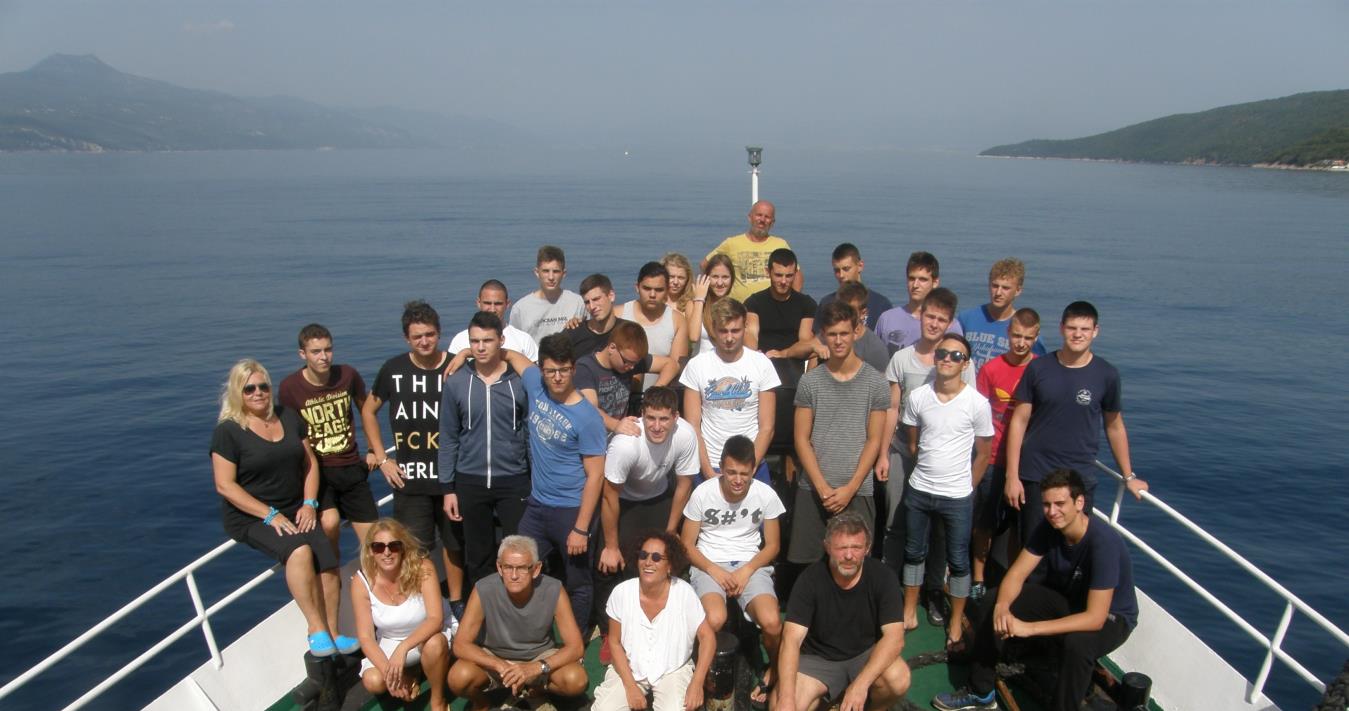 Terenska nastava, 17. – 18. 9. 2015.
Učenici:  
III.aN ( nagrada prošlogodišnjim pobjednicima školske i međunarodne regate)
učenici koji su od prošle godine uključeni u projekt:Odović Tin (2bs), Fran Krstelj (II.aN), Mataić Alen, Žutelija Antonio i Tea Psihistal  (II.bN), Kučan Damjana, Mioč Antonio i Maglica Vitto (III.bN) 
Članovi Udruge sredozemna medvjedica
Voditelj projekta: Marica Kučan

Nastavnici u pratnji:   RadianaTomée-Cicvarić i Saša Odović
Pronašli smo ozlijeđenu kornjaču kojoj smo željeli pomoći
Ozljeđenu glavatu želvu prevezli smo...
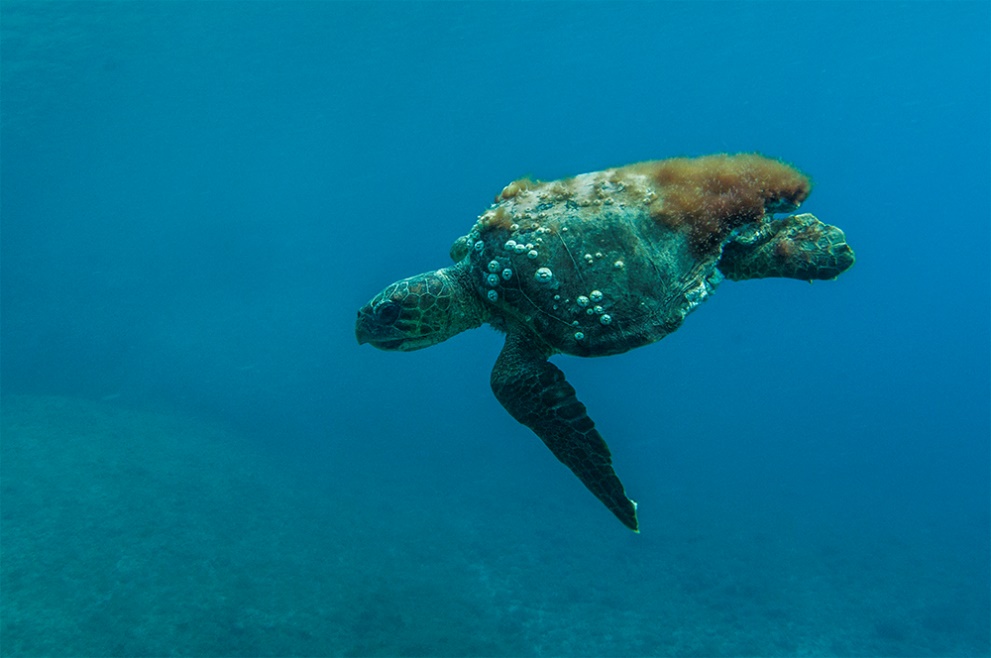 …našim brodom do Bakra gdje...
...smo je predali veterinaru...
... koji ju je prevezao u Centar za oporavak kornjača u Puli
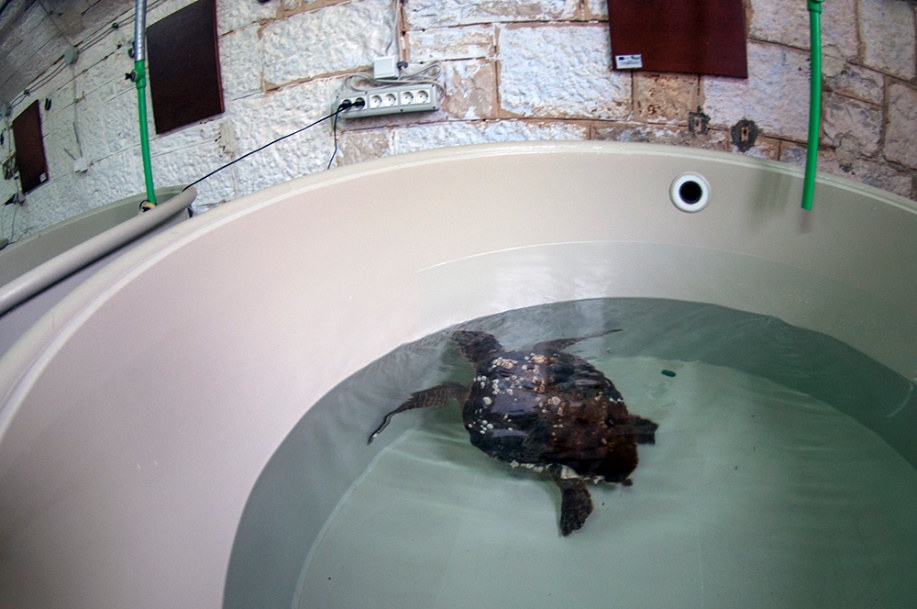 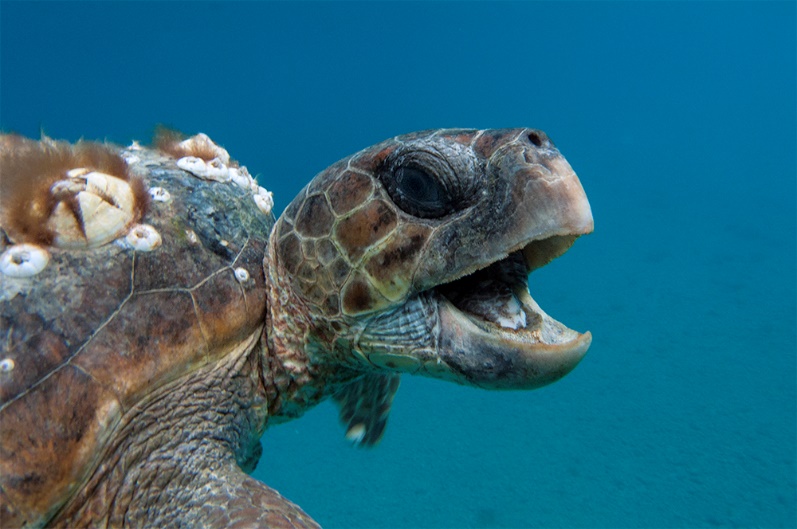 Naša kornjača Žanja Mara
ime je dobila po uvali Žanja na otoku Cresu gdje smo je pronašli ranjenu i iznemoglu  
otkrivena na dubini od oko 5 m s dubokim rezom u donjem lijevom dijelu oklopa
procijenjena starost oko 7 godina
duljina oklopa 40 cm
pri dolasku težila je svega 11 kg
Nakon godine liječenja u  Centru za oporavak morskih kornjača u Puli
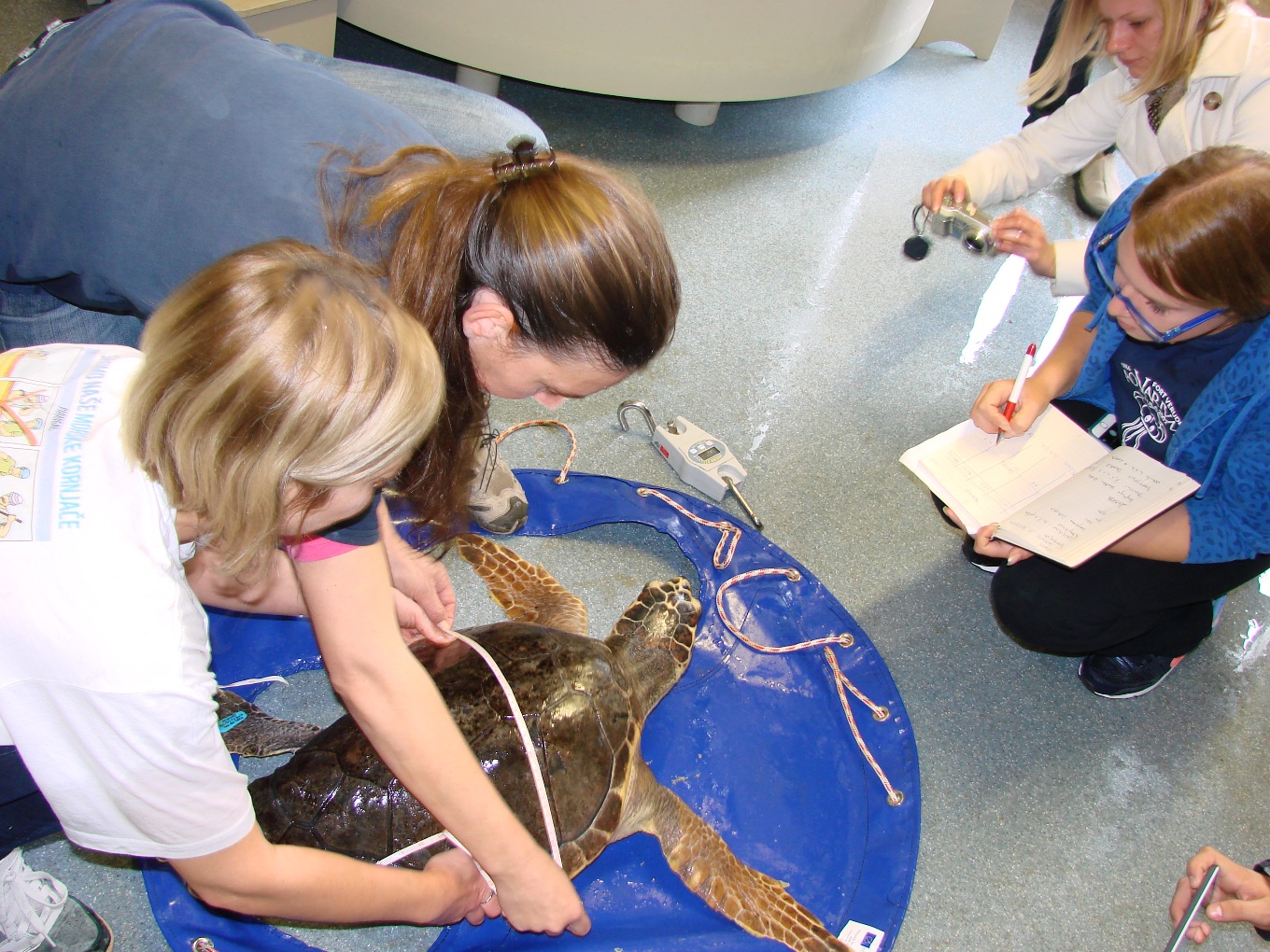 rana se zacijelila
dobila je 7 kg
2.aN i 2.bN u Aquariumu Pula14. listopada 2016.
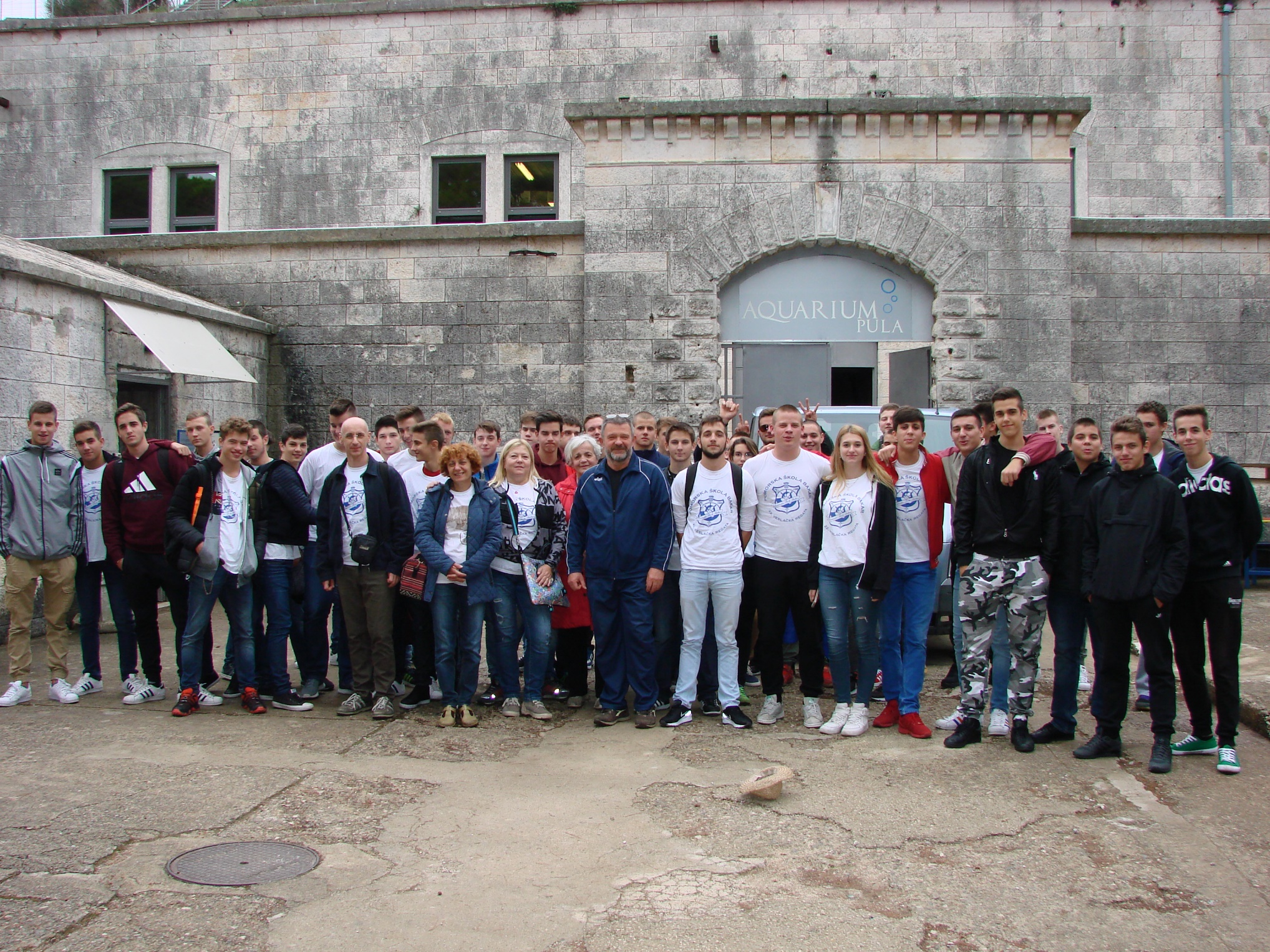 Pustili smo našu Žanju Maru i Bolka u more
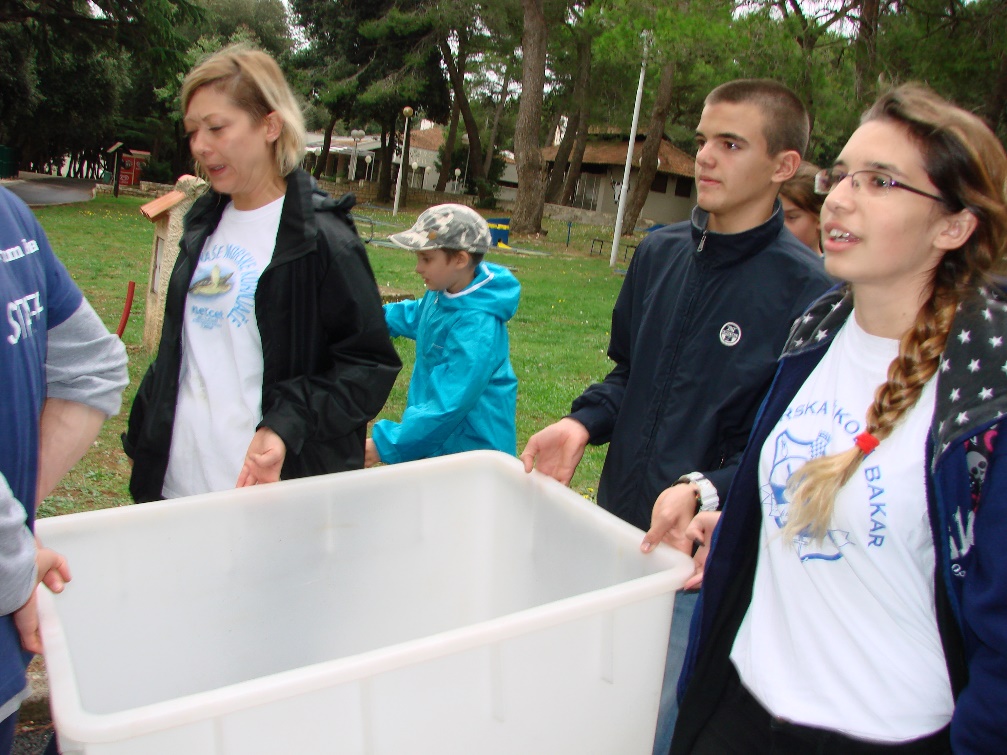 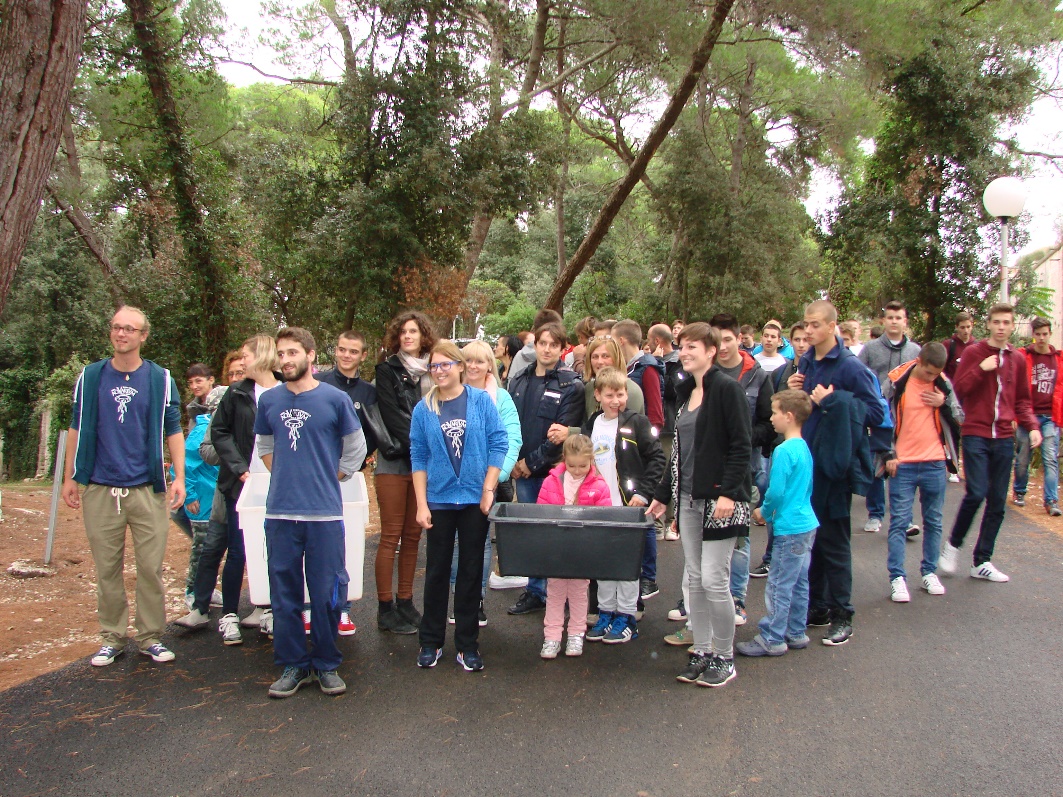 Pustili smo našu Žanju Maru i Bolka u more
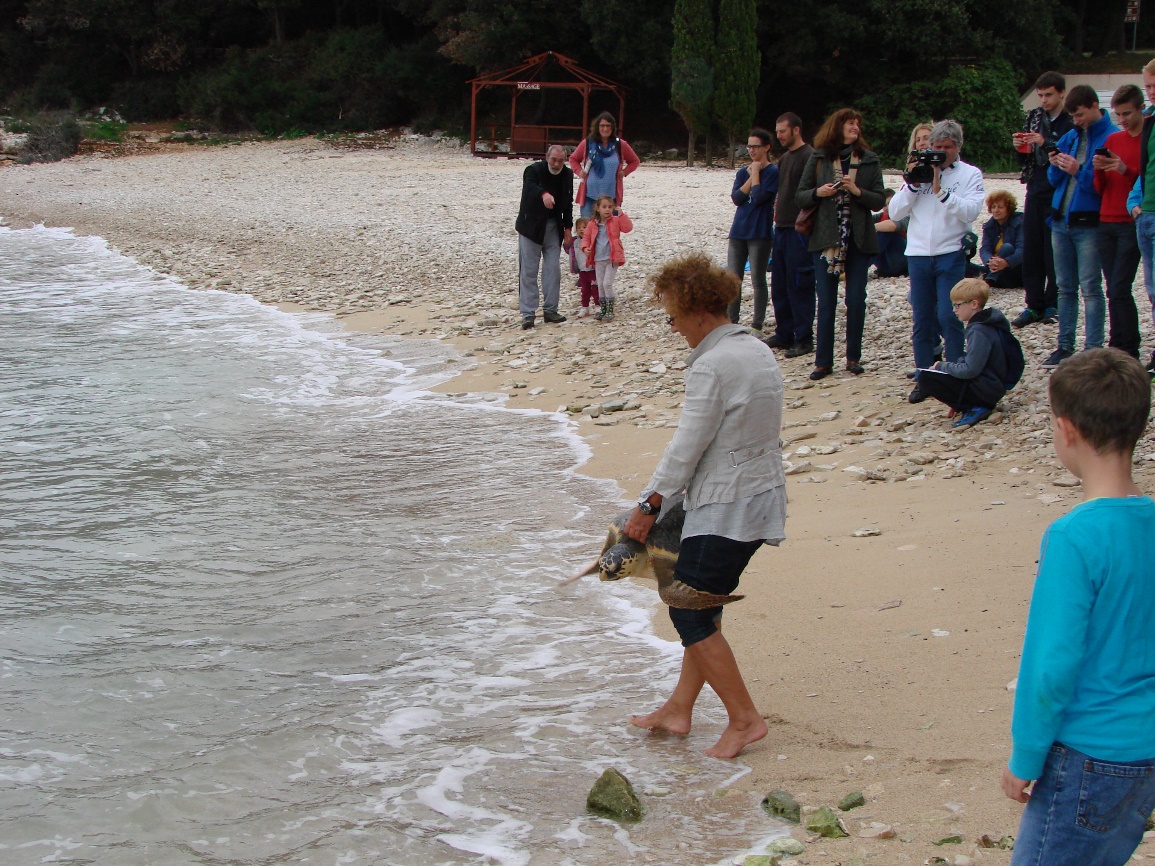 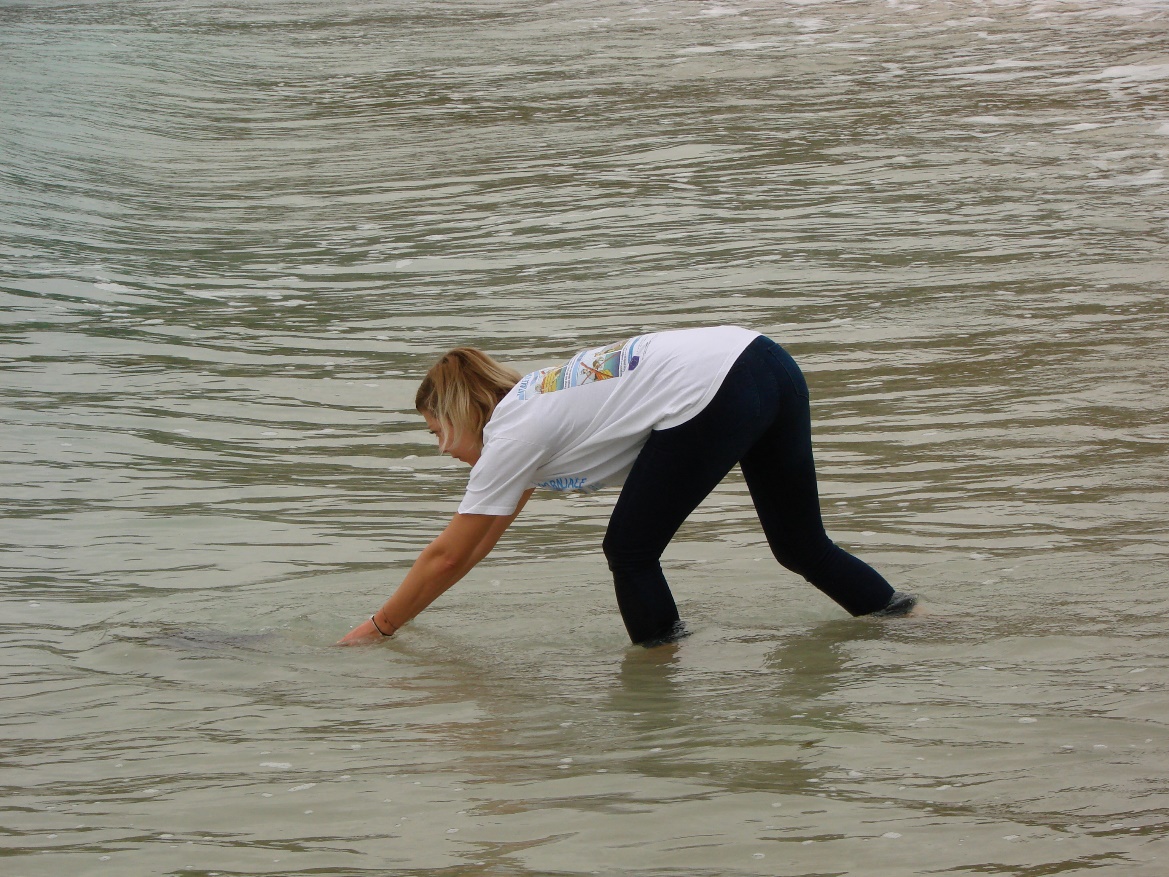 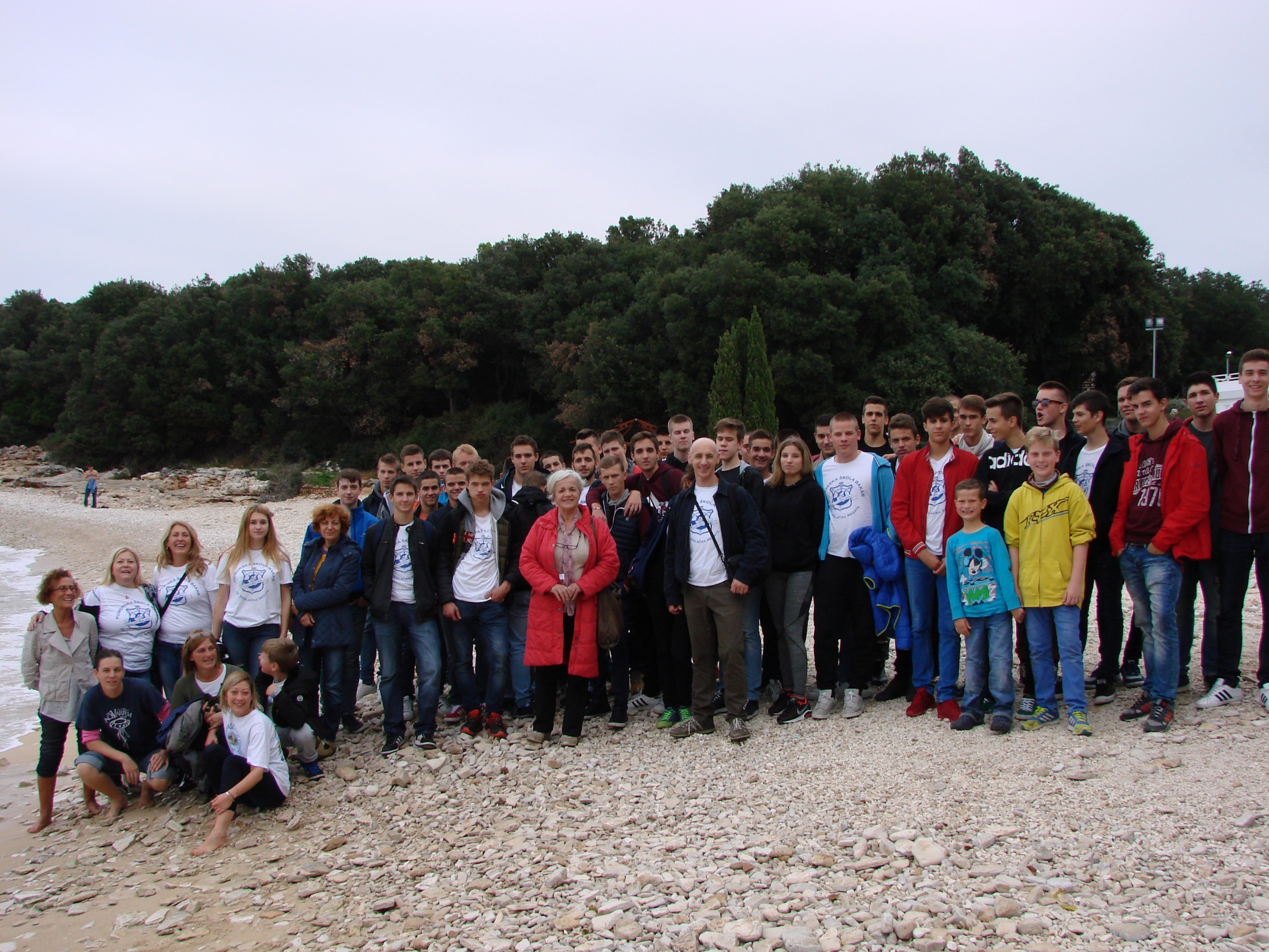 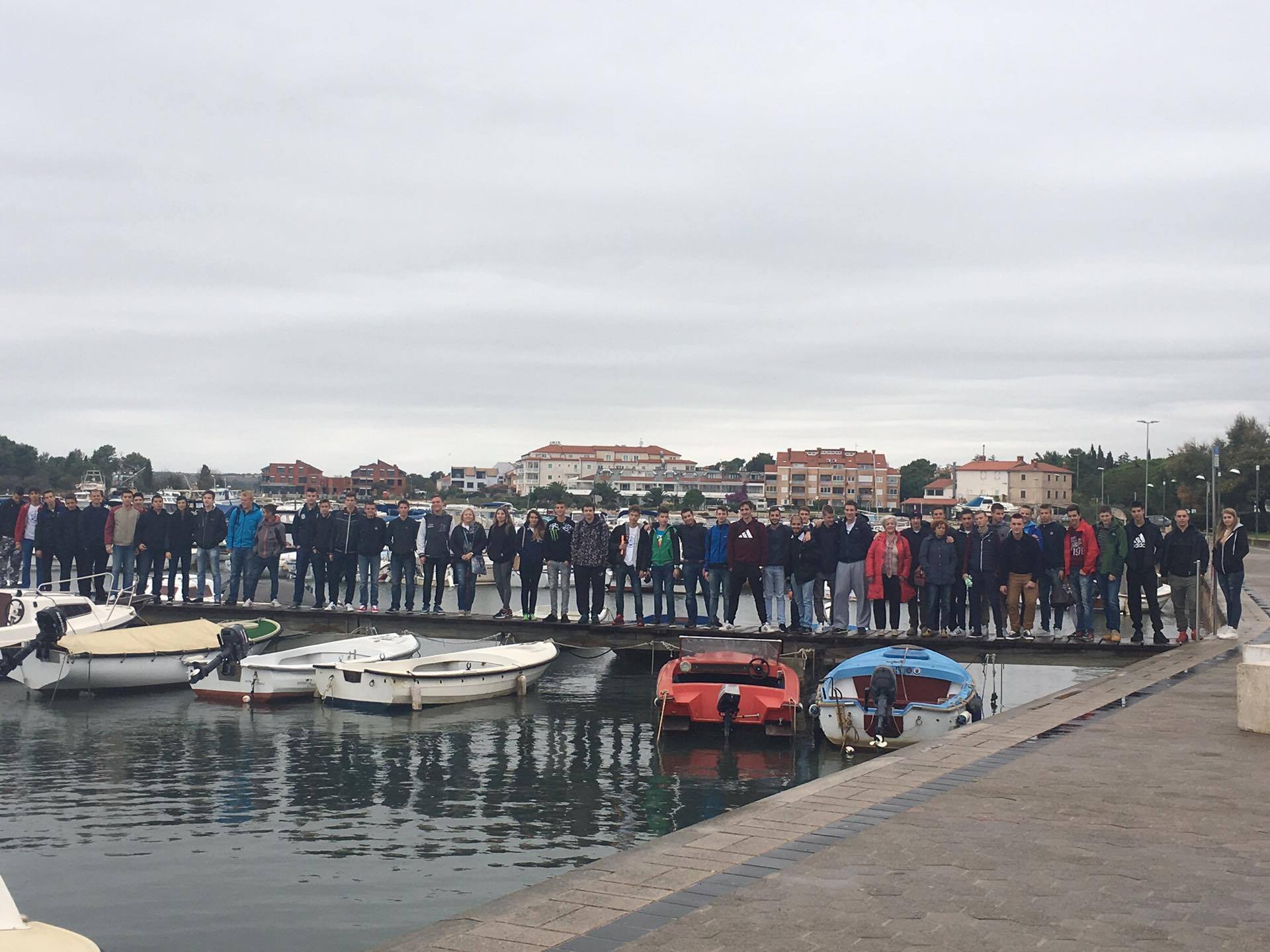